Analyse «Sozio-emotionale Entwicklung»
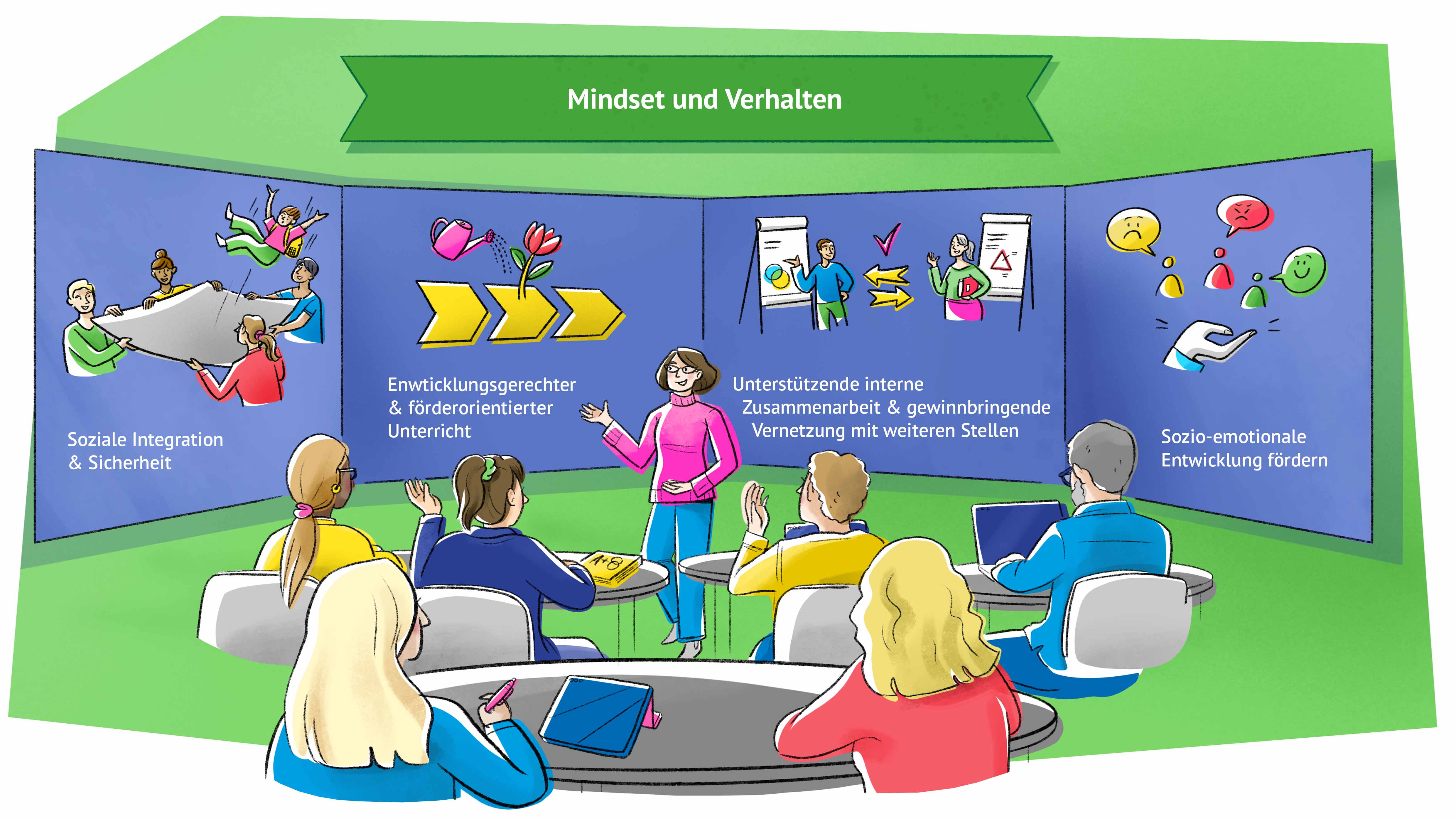 Was hat dich heute zum Lachen gebracht?
Zum Einstieg
2
Übersicht sozio-emotionale Entwicklung
14.01.2025
3
Übersicht sozio-emotionale Entwicklung
3 Unterstützende interne Zusammenarbeit und gewinnbringende Vernetzung mit weiteren Stellen
4 Sozio-emotionale Entwicklung fördern
2 Entwicklungs-gerechter und förder-orientierter Unterricht
1 Soziale Integration und Sicherheit in der Schul-gemeinschaft
14.01.2025
4
Stärken/Chancen, Schwächen/Herausforderungen
Themen
5
Dokumentation Analyseergebnisse
Lokale Gesellschaftsstruktur (Anteil Personen mit Migrationshintergrund, sozio-ökonomischer Status, Bildungspartner wie Vereine, strafrechtlich relevante Aspekte oder Orte, Verfügbarkeit der Eltern etc.)
Infrastruktur (Hotspots, Anregungen auf dem Pausenplatz etc.)
Kompetenz und Präsenz der Lehrpersonen (Verteilung der Kompetenz, Stärken und Herausforderungen etc.)
Unterstützungsangebote (bereits bestehende und auch genutzte Unterstützungsangebote, Wirkung der unterstützenden Stellen)
14.01.2025
6
Kraftfeld-Analyse
14.01.2025
7
Ablauf Kraftfeld-Analyse
14.01.2025
8
Gewichtung, Gruppierung
Gewichtung mit Eisenhower-Prinzip
Gruppierung mögliche Kriterien
Struktur
Person
Kompetenz
Organisation
Etc.
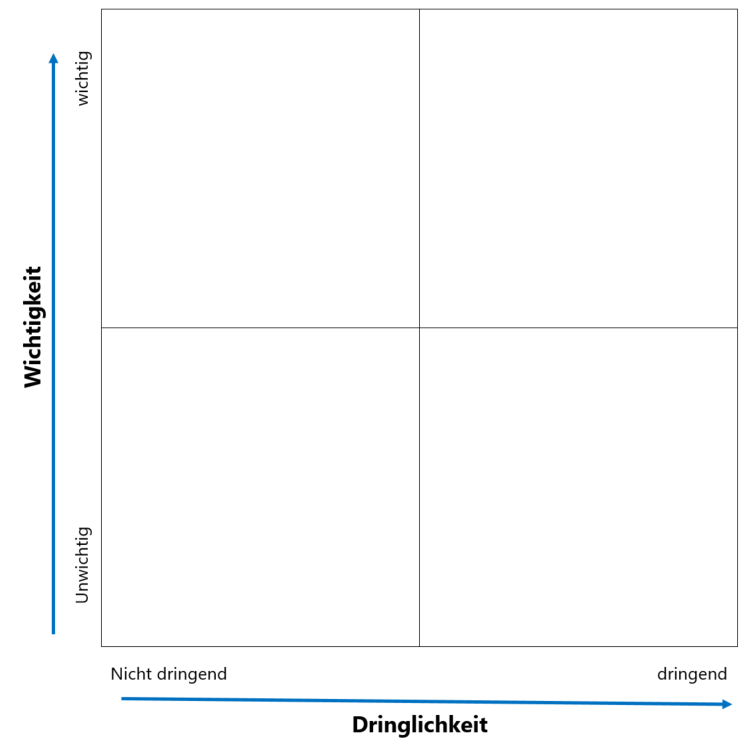 14.01.2025
9
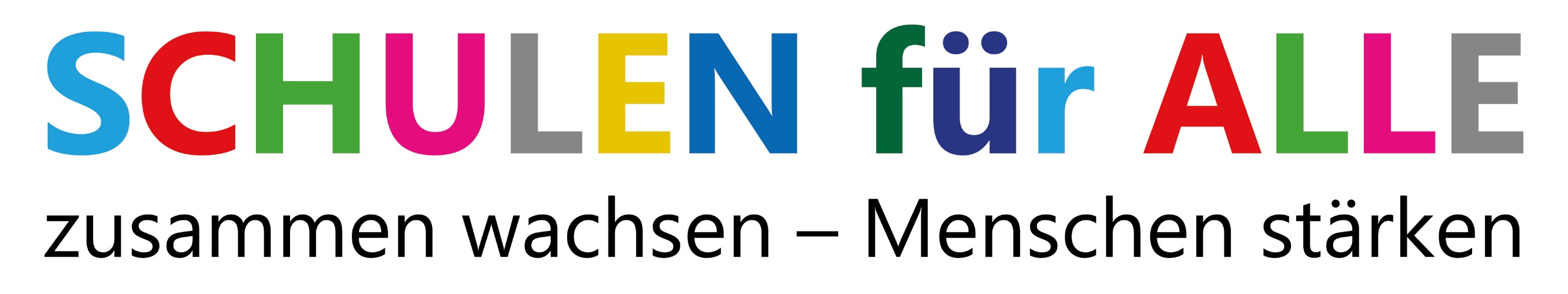 [Speaker Notes: Schulen für alle, zusammen wachsen, Menschen stärken.]
Bildungs- und Kulturdepartement
Dienststelle Volksschulbildung
Kellerstrasse 10
6000 Luzern

volksschulbildung.lu.ch/Schulen_fuer_alle


Illustrationen: Nicole Gämperli